Приложение 1
Бережливый регион
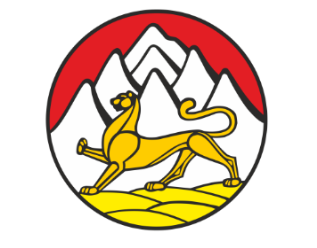 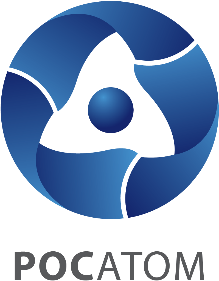 Отчет ГБОУ прогимназия «Эрудит»
Ответственный за информацию, включая связь с общественностью (PR)
Докладчик:           Икаева Е.Л.
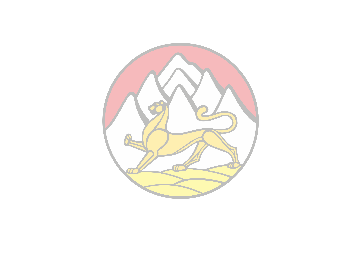 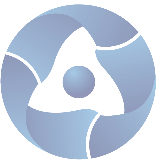 Состав проектной группы
Состав проектной группы проекта «Бережливый регион» ГБОУ прогимназия «Эрудит»
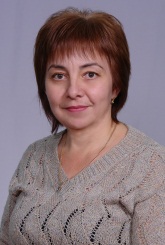 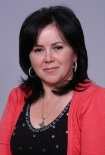 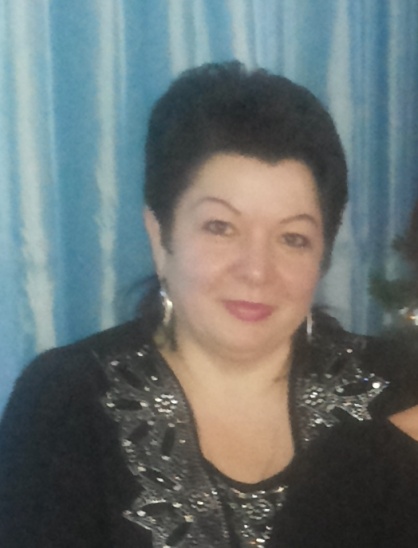 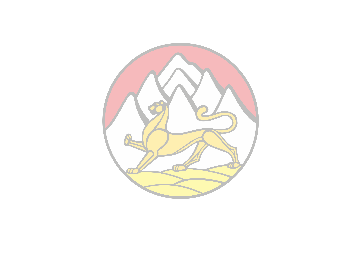 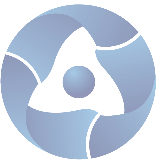 Состав проектной группы
Состав проектной группы проекта «Бережливый регион» ГБОУ прогимназия «Эрудит»
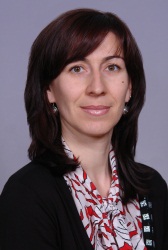 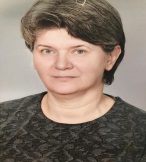 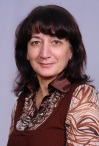 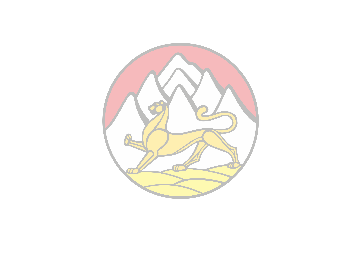 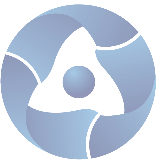 Состав проектной группы
Состав проектной группы проекта «Бережливый регион» ГБОУ прогимназия «Эрудит»
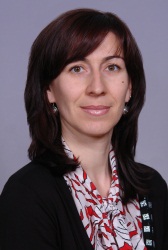 Регламентирующий документ о создании проектной группы
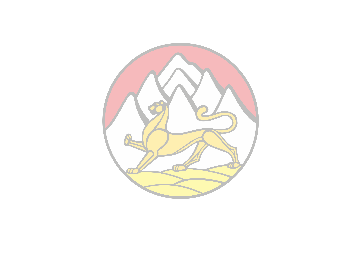 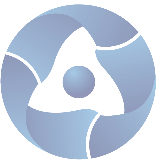 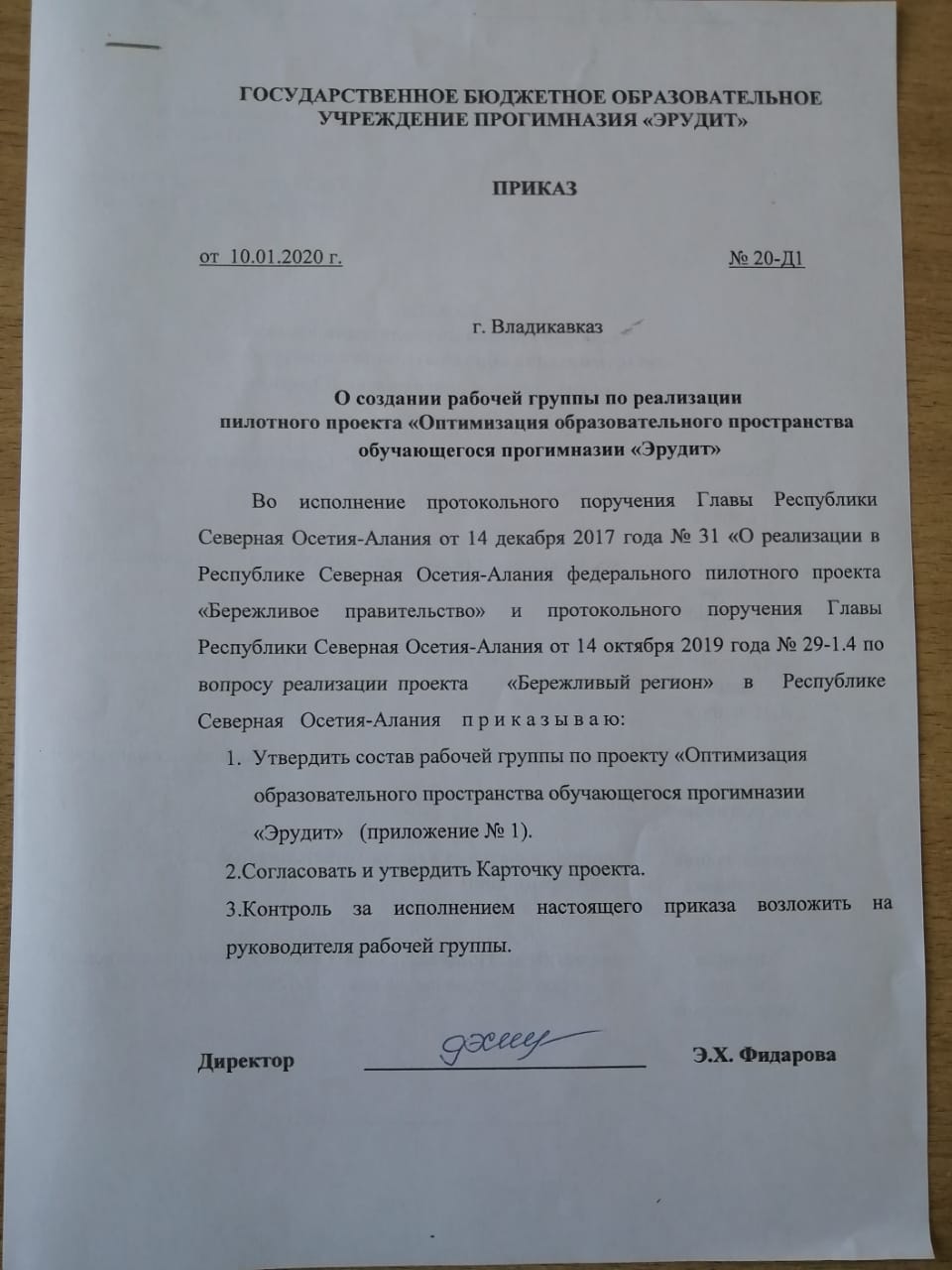 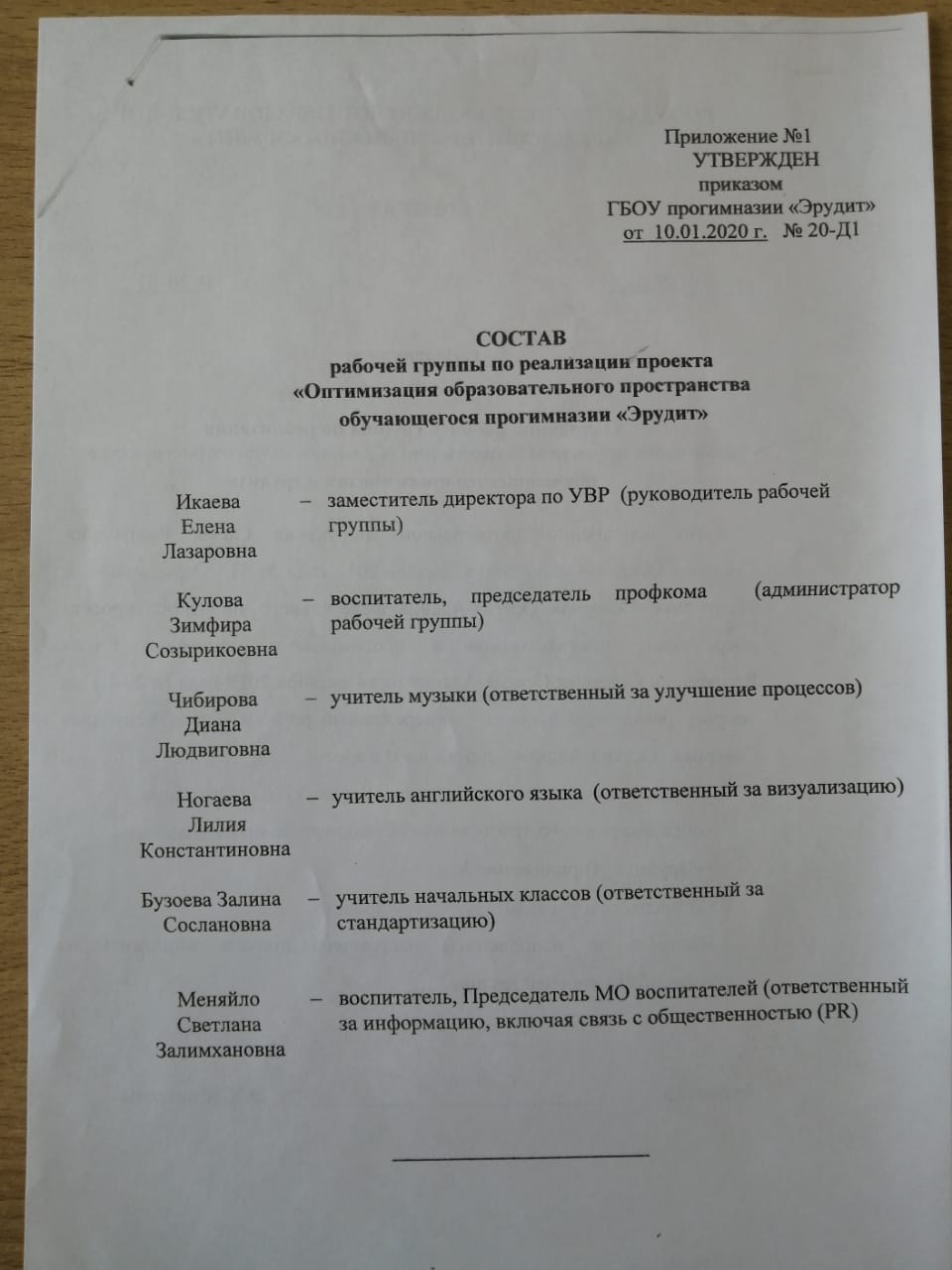 (фотографии регламентирующего документа о создании проектной группы)
Дорожная карта
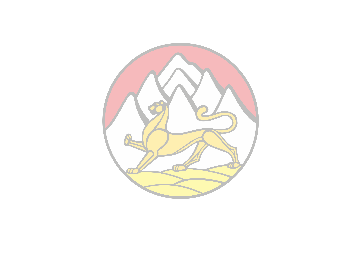 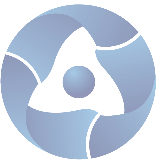 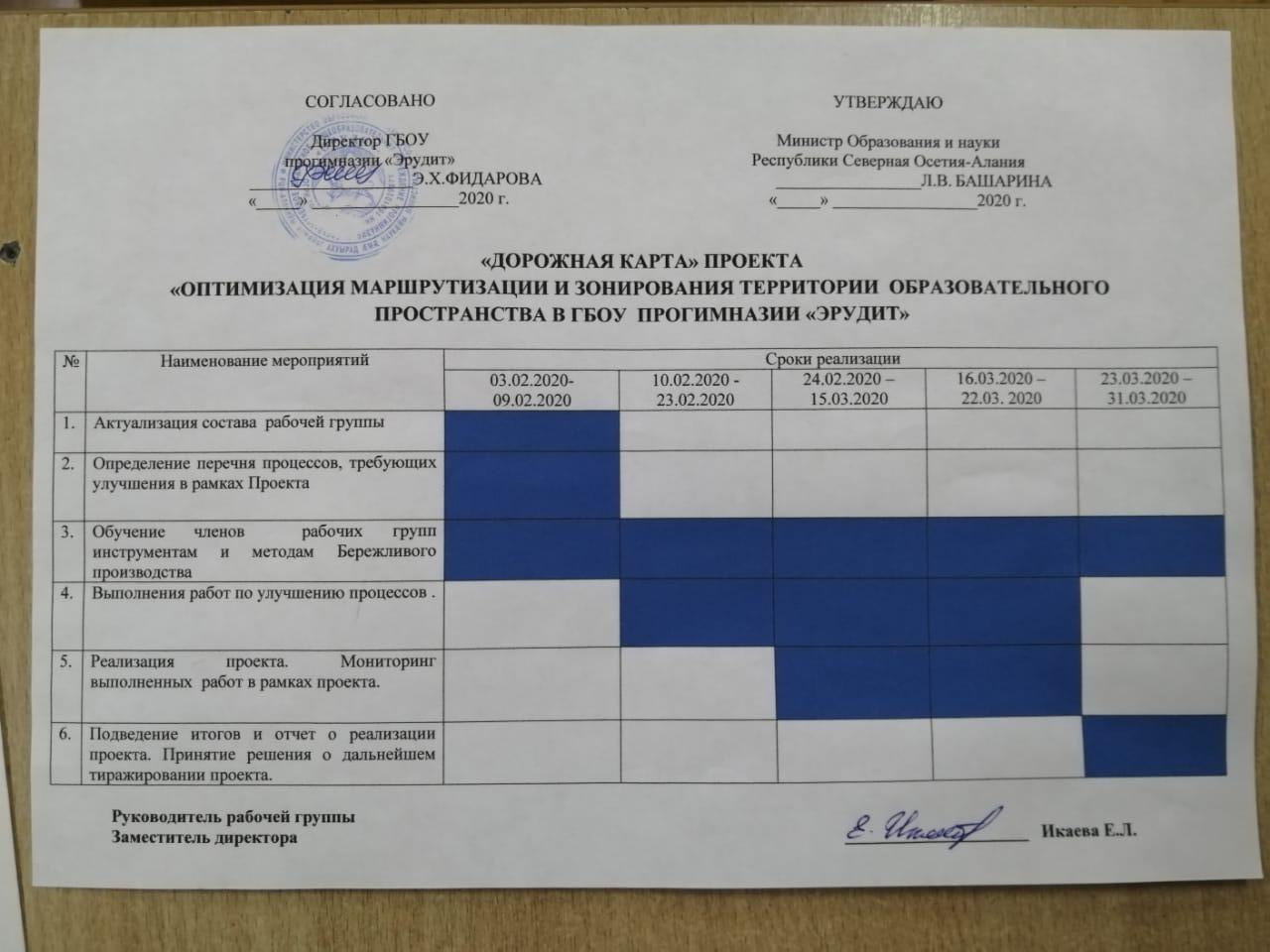 (фотография дорожной карты)
Карточка проекта«Оптимизация  маршрутизации и зонирования территории образовательного пространства ГБОУ прогимназии «Эрудит»
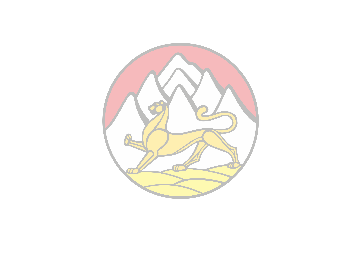 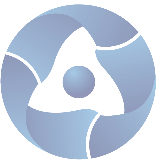 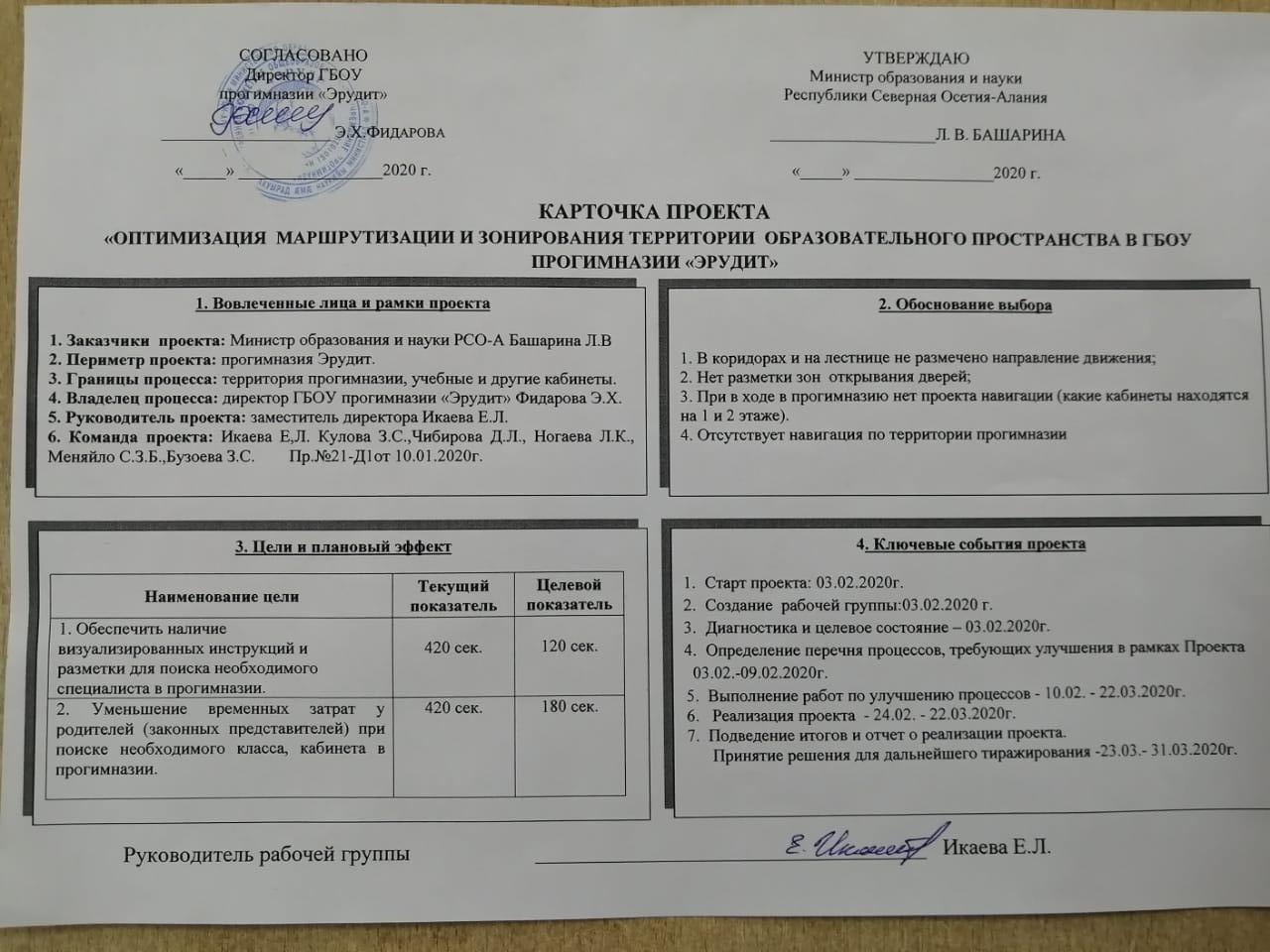 (фотография по каждому проекту отдельно)
Тактический план реализации проекта(ТПР)
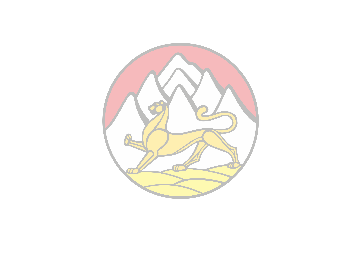 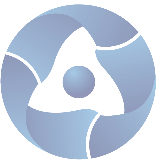 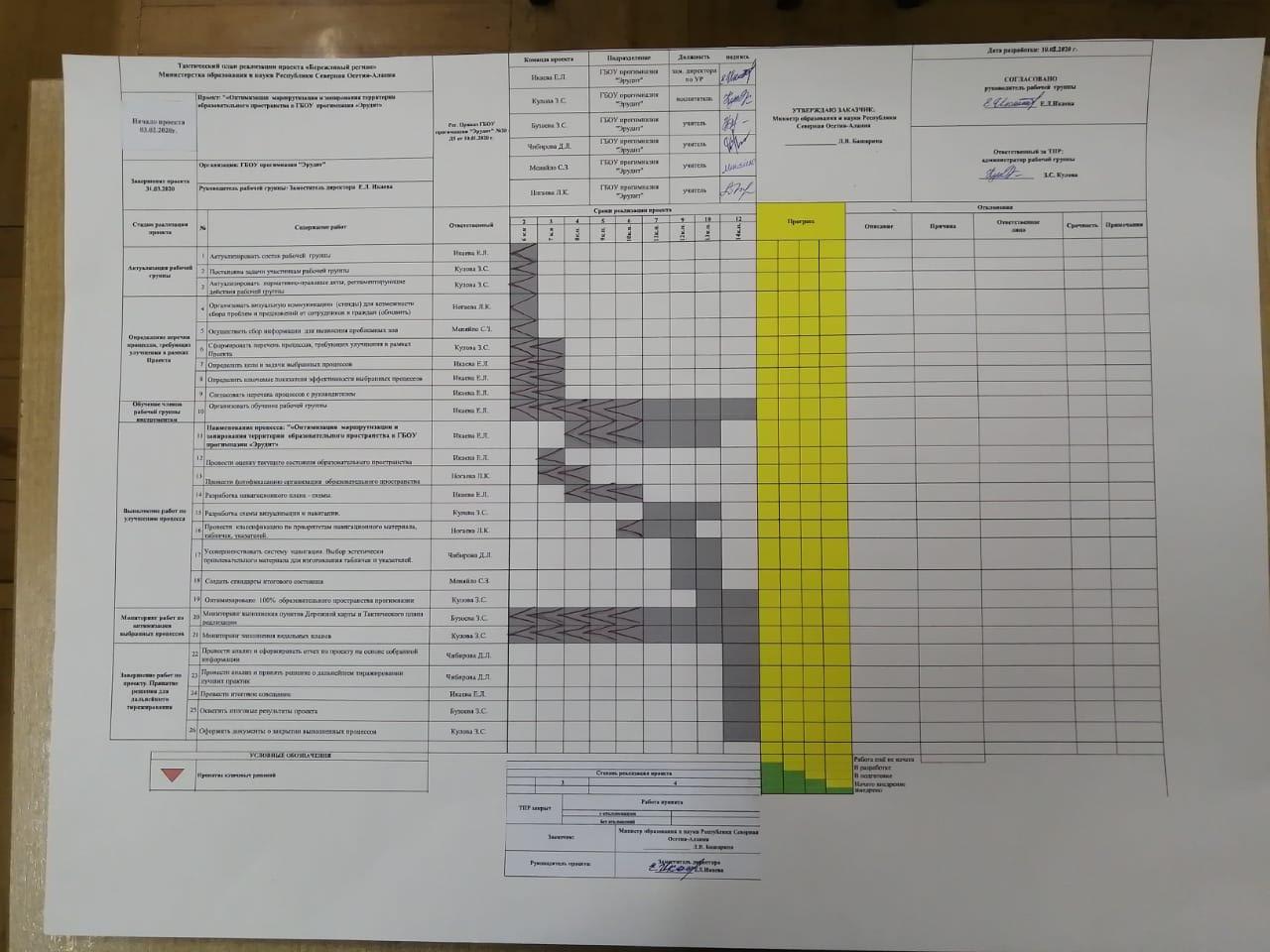 (фотография общего ТПР проекта ведомства
обновляется еженедельно)
Недельные планы
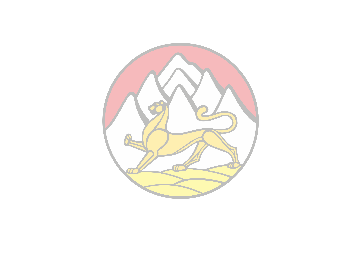 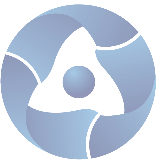 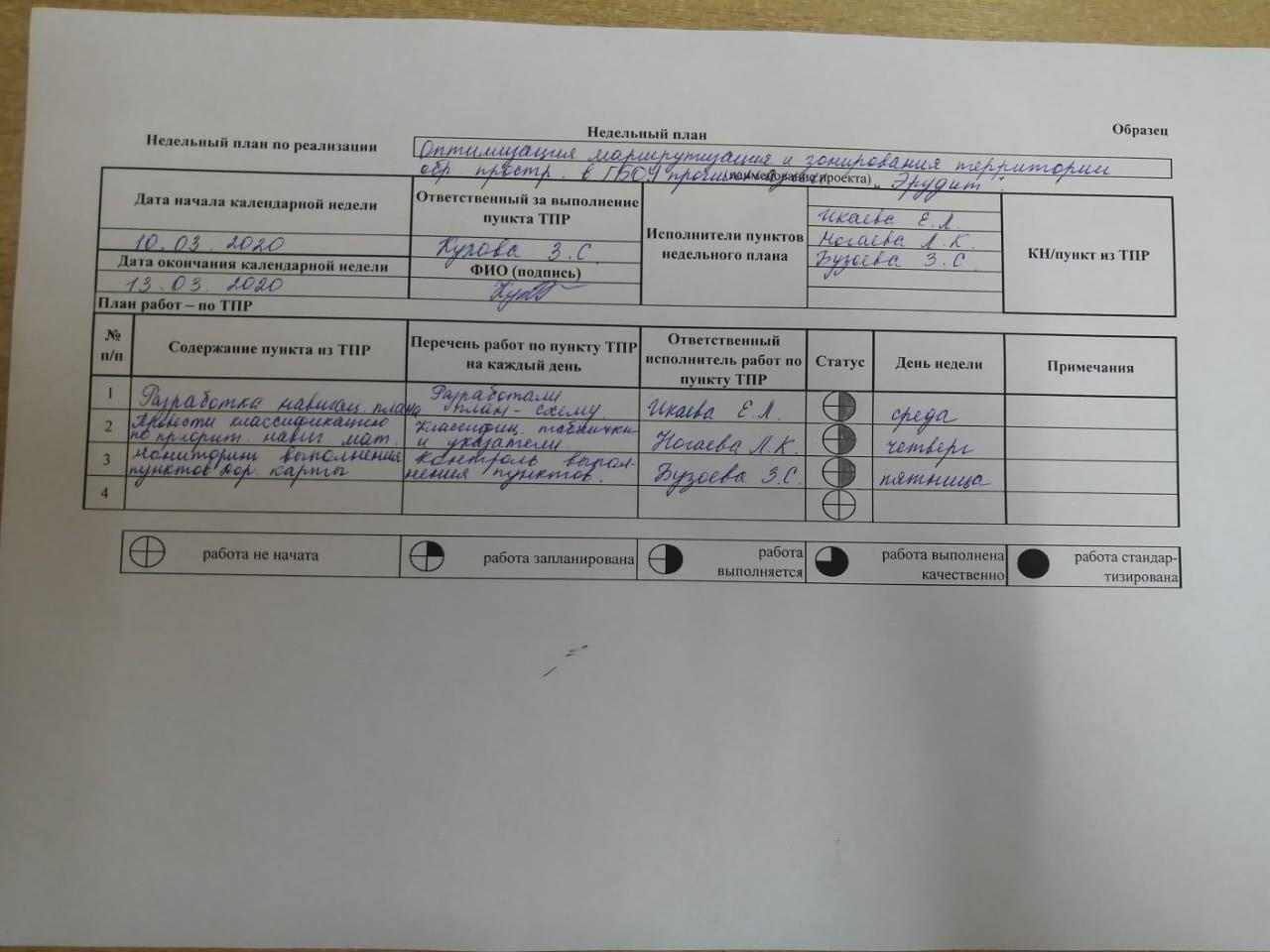 Основные предложения (листы Кайдзен)
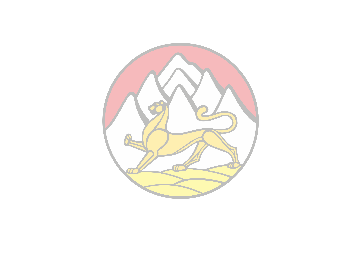 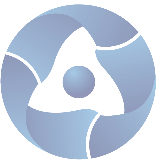 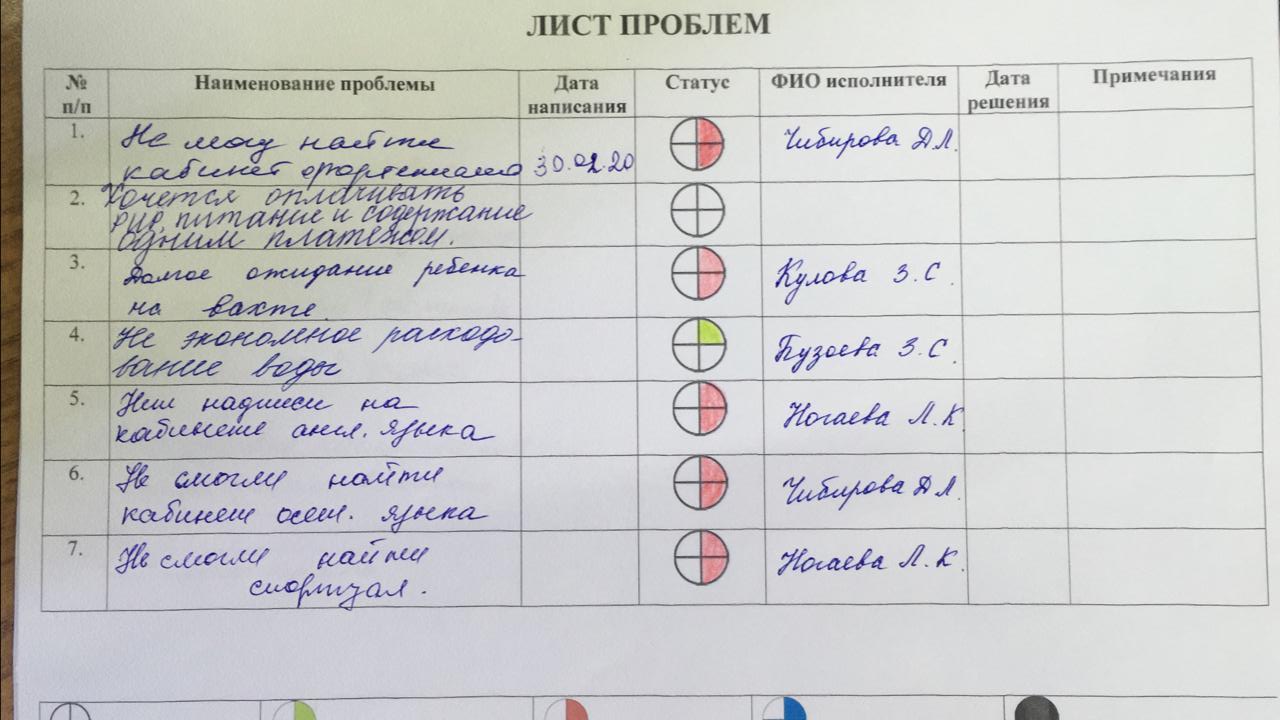 (фотография листов Кайдзен)
Основные предложения (листы Кайдзен)
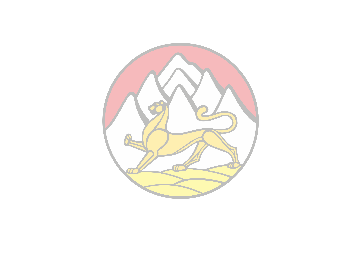 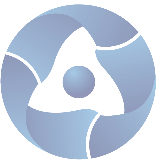 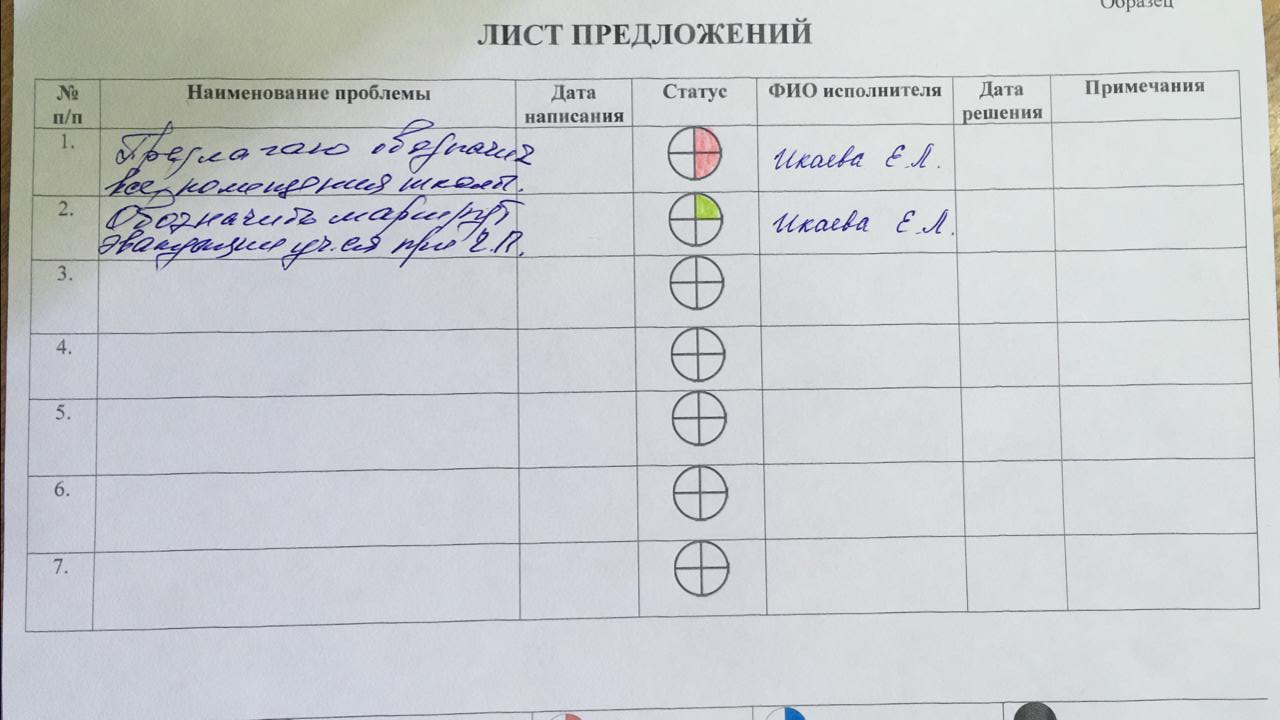 (фотография листов Кайдзен)
ДО                           ПОСЛЕ
ДО                           ПОСЛЕ
ДО                           ПОСЛЕ
ДО                           ПОСЛЕ
ДО                           ПОСЛЕ
ПОСЛЕ
ДО                               ПОСЛЕ